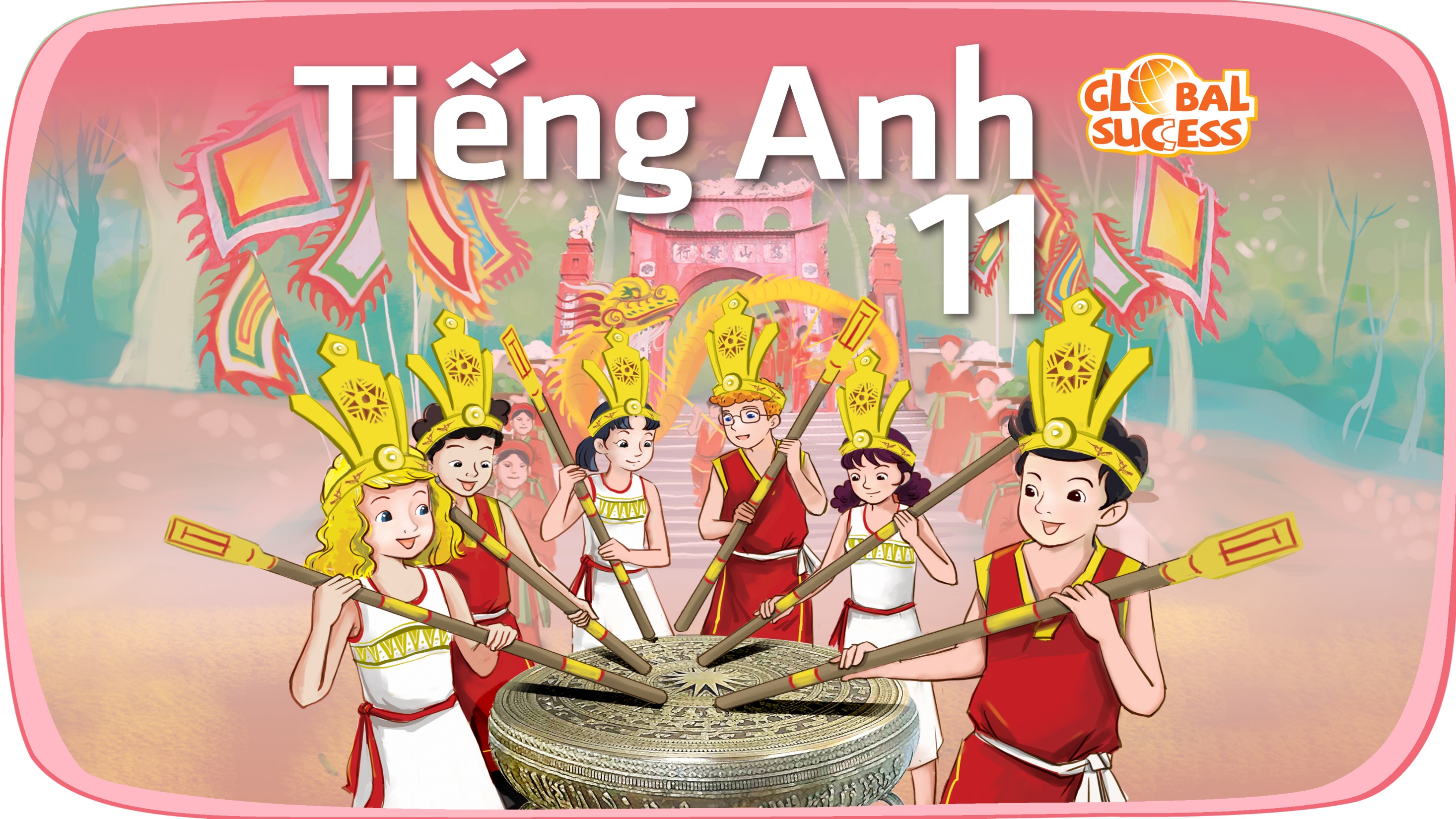 Unit
7
Education options for school-leavers
FAMILY LIFE
Unit
READING
LESSON 3
Options for school-leavers
READING
LESSON 3
Task 1: Answer the question
WARM-UP
Vocabulary
PRE-READING
Task 2. Read the article. Match the highlighted words with their meanings 
Task 3. Read the article again. Match the headings (1–3) with the paragraphs (A–B). There is one extra heading. 
Task 4. Read the article again and complete each gap with ONE word.
WHILE-READING
POST-READING
Discussion
Wrap-up
Homework
CONSOLIDATION
WARM-UP
ANSWER THE QUESTIONS
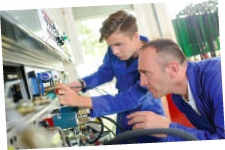 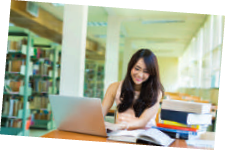 A vocational school student
A university student
1. Which of the two options for school-leavers is more common in your town?
2. Can you think of other options?
PRE-READING
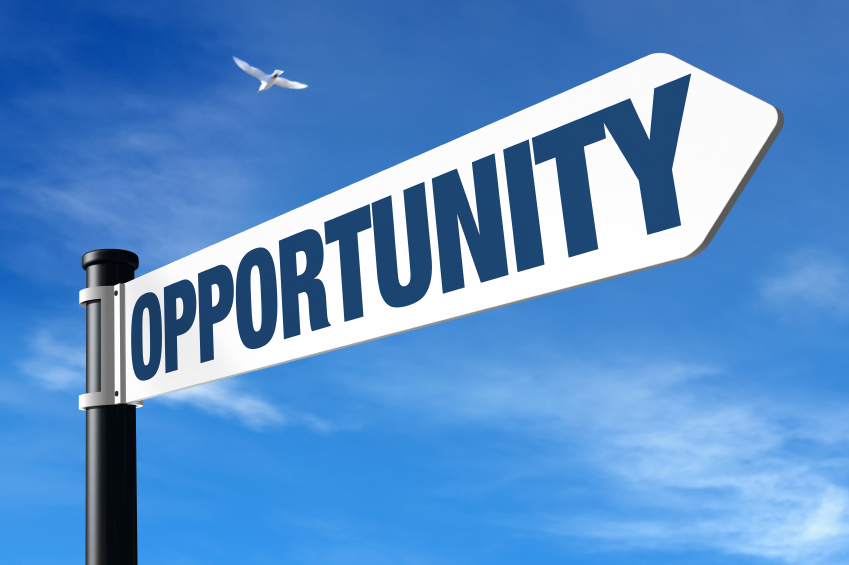 opportunity (n)
/ˌɒp.əˈtʃuː.nə.ti/
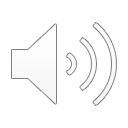 an occasion or situation that makes it possible to do something that you want to do or have to do, or the possibility of doing something
PRE-READING
independently (adv)
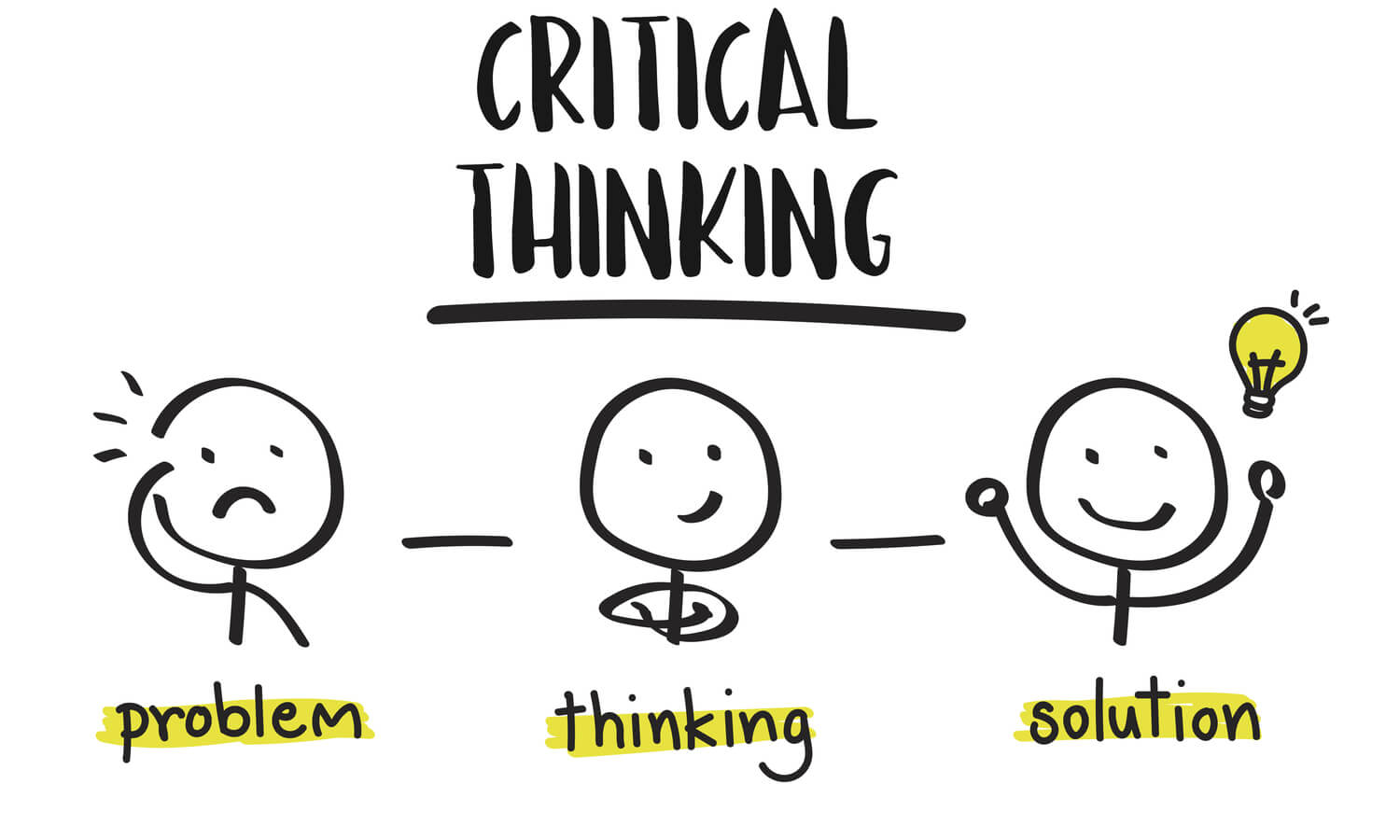 /ˌɪn.dɪˈpen.dənt.li/
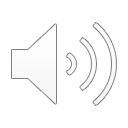 without being influenced or controlled in any way by other people, events, or things
PRE-READING
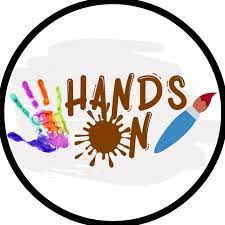 hands-on (adj)
/ˌhændˈzɒn/
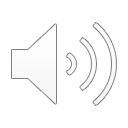 someone with a hands-on way of doing things becomes closely involved in managing and organizing things and in making decisions
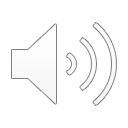 PRE-READING
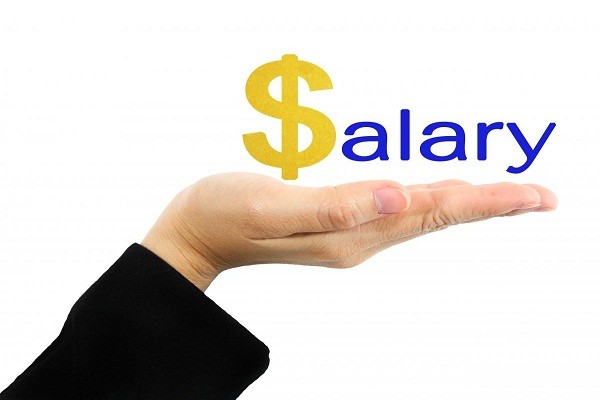 salary (n)
/ˈsæl.ər.i/
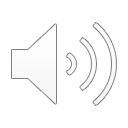 a fixed amount of money agreed every  year as pay for an employee, usually paid directly into his or her bank account every month
VOCABULARY
Read the article. Match the highlighted words with their meanings.
2
a. a job that requires special training and skills
1.  formal
b. a period of time working for and learning from a skilled person
2. manage
3. trade
c. to succeed in doing something difficult
d. Important organisations that have a particular purpose
4. apprenticeship
e. received in a school, college, or university, with lessons, exams, etc.
5. institutions
WHILE-READING
3
Read the article again. Match the headings (1–3) with the paragraphs (A–B). There is one extra heading.
1. Getting vocational training
2. Earning a salary while studying
3. Going to college or university
WHILE-READING
The Educational Journey for School-Leavers
This month, Teen Talk magazine has received many letters from secondary school students asking about the different options for school-leavers. We’ve talked to educational experts, and they think that young people should either continue their studies at a college or university or go to a vocational school.
A. _______________________________
Higher education is really for people who want formal learning in order to get an academic degree. If you are good at certain subjects and need a degree related to those subjects, then university is the right choice for you. Besides studying, university students also have the opportunity to live independently, make new friends, and join different clubs. Many students still manage to work part-time during their university years. In addition, college or university students usually have an advantage over students from vocational schools when it comes to further studies after a degree. They will also have broader career options and an advantage in the job market.
B. _______________________________
If you are not interested in traditional academic subjects and want to work in a specific trade, then vocational education is the right choice for you. You will gain the practical skills and knowledge necessary for a specific job. In addition, a vocational school may also offer you an apprenticeship. This type of training not only provides students with hands-on experience, but also gives them wages to cover their living costs. Most importantly, vocational training is usually much shorter than a college or university course. After getting their vocational qualifications, graduates can immediately start work and earn a salary.
There are a lot of educational opportunities for school-leavers today. You can choose from hundreds
of vocational schools or higher education institutions to continue your educational journey.
3
3. Going to college or university
1. Getting vocational training
WHILE-READING
Read the article again and complete each gap with ONE word.
4
formal
trade
degree
apprenticeship
shorter
POST-READING
5
Discussion
Which of the two options will be appropriate for you after leaving school? Why?
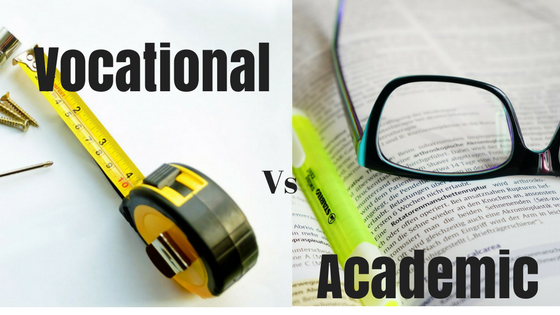 CONSOLIDATION
1
Wrap-up
What have you learnt today?
Some lexical items about education options for school-leavers
Reading for main ideas and specific information
CONSOLIDATION
2
Homework
Do exercises in the workbook.
Prepare for Lesson 4 - Unit 7.
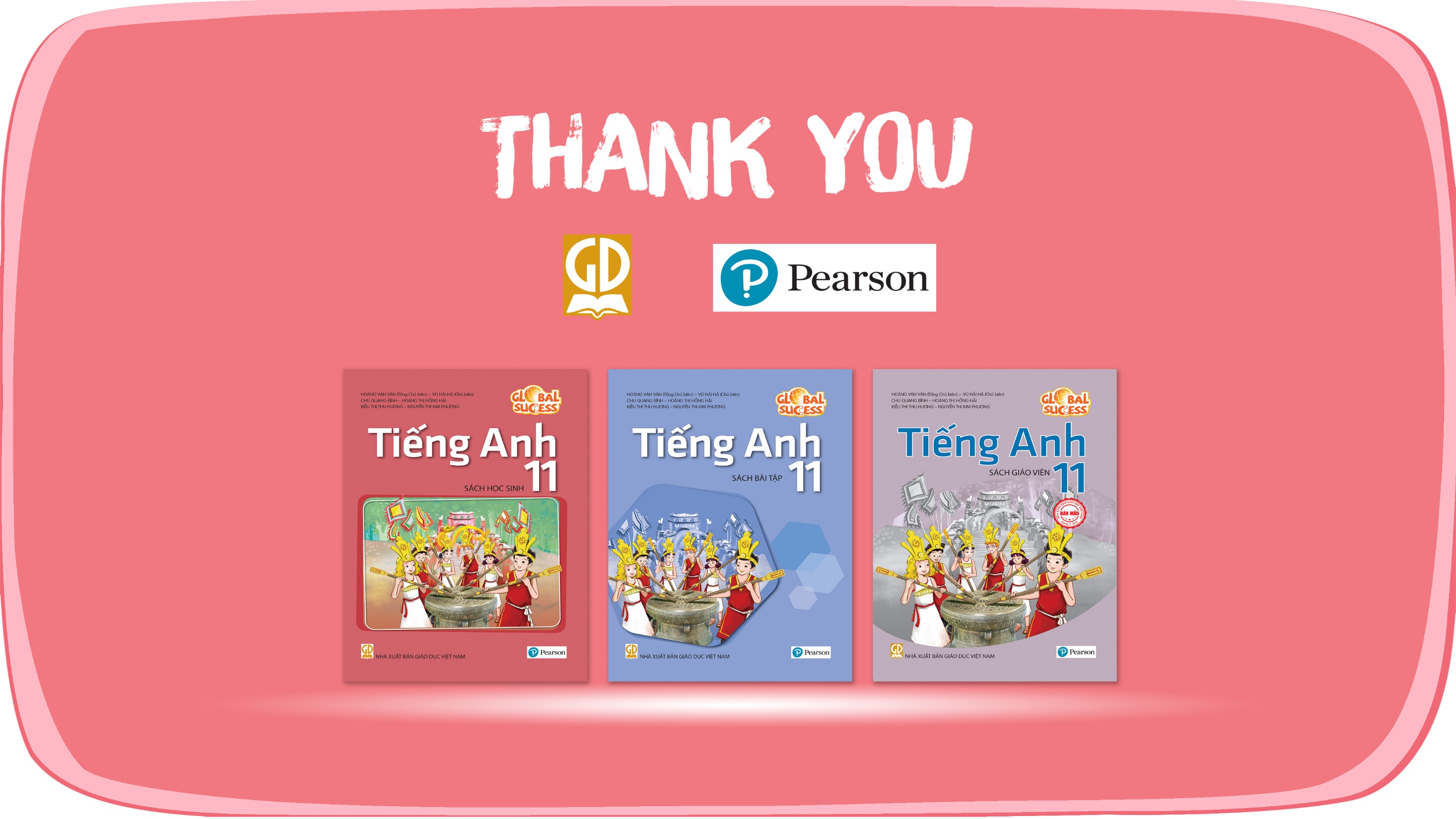 Website: hoclieu.vn
Fanpage: facebook.com/sachmem.vn/